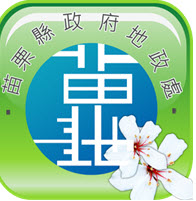 地權科業務報告
報告人：劉欽賜
地權科業務報告
2016/8/31
1
地權科業務報告
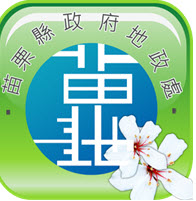 報告內容：
壹、  業  務  執  掌
貳、  人  員  編  制
參、  業  務  配  置
肆、重點業務執行概況
伍、  遭  遇  困  難
陸、  未  來  期  許
地權科業務報告
2016/8/31
2
壹、  業  務  執  掌
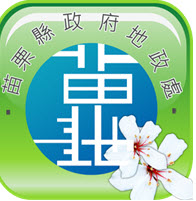 一、經常性業務
(一)辦理耕地三七五租約管理暨耕地租佃爭議調處業務。
(二)辦理共有耕地自耕保留部分交換移轉業務。
(三)辦理高速鐵路苗栗車站特地區區段徵收業務。
(四)辦理新竹科學園區竹南基地區段徵收業務。
(五)辦理外人地權業務。
(六)辦理大陸人民及法人取得不動產業務。
(七)辦理土地法第14條規定不得私有業務。
(八)辦理縣有耕地租用業務。
    二、非常態性業務
(一)辦理台鐵及高鐵用地徵收業務。
(二)辦理本縣規定以區段徵收方式開發及評估業務。
(三)辦理後龍大庄地區區段徵收業務。
地權科業務報告
2016/8/31
3
貳、  人  員  編  制
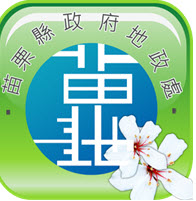 一、正式人員：
    科長1員、科員3員、辦事員1員、
    計5員。
二、測量助理：2員。
三、臨時人員：臨時工程助理員1員。
地權科業務報告
2016/8/31
4
參、 業 務 配 置(1/8)
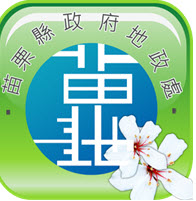 一、科長：劉欽賜
    督辦375租約管理及自耕保留地交換移轉登記、高鐵、竹科、大庄區段徵收、新興區段徵收區前置作業、外人地權、縣有耕地租用及臨時交辦事項。
地權科業務報告
2016/8/31
5
參、 業 務 配 置(2/8)
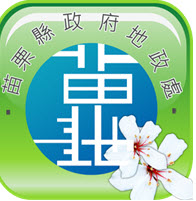 二、科員：張仁智
(一)辦理高鐵保管款發放、土地標售、產權移
    轉、點交等相關事宜。
(二)協助辦理竹科相關事宜。
(三)處理高鐵及新興區段徵收陳情、異議、訴
    願、行政訴訟事宜。
(四)土地法第14條有關不得私有範圍執行檢討。
(五)臨時交辦事項。
地權科業務報告
2016/8/31
6
參、 業 務 配 置(3/8)
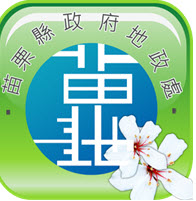 三、科員：李叔蓮
(一)辦理大庄及竹科保管款發放、土地標售、
    產權移轉、點交等相關事宜。
(二)協助高鐵區段徵收業務。
(三)處理大庄及竹科陳情、異議、訴願、行政
    訴訟事宜。
(四)外人地權業務、大陸人民及法人取得不動
    產業務。
(五)臨時交辦事項。
地權科業務報告
2016/8/31
7
參、 業 務 配 置(4/8)
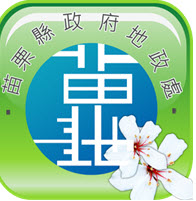 四、科員：徐美蓉
(一)辦理耕地375租約及共有耕地自耕保留部
    分交換移轉登記業務。
(二)年度預算及區段徵收基金預算編製。
(三)用地補償費彙整轉正。
(四)辦理台鐵及高鐵用地徵收業務。
(五)臨時交辦事項。
地權科業務報告
2016/8/31
8
參、 業 務 配 置(5/8)
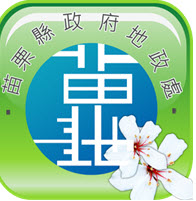 五、代理辦事員：卓佳賢
(一)辦理縣有耕地產籍管理業務。
(二)辦理縣有耕地清查及占用處理業務。
(三)辦理縣有耕地租約管理業務。
(四)辦理公有財產協助清查及統計業務地政
    窗口。
(五)臨時交辦事項。
地權科業務報告
2016/8/31
9
參、 業 務 配 置(6/8)
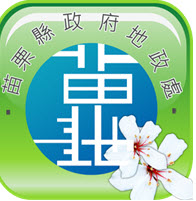 六、測量助理：陳素惠
(一)辦理竹科經費及補償費申請及核銷轉正
    及資料整理。
(二)辦理新聞稿上傳業務。
(三)辦理幸福領航計畫彙整業務。
(四)臨時交辦事項。
地權科業務報告
2016/8/31
10
參、 業 務 配 置(7/8)
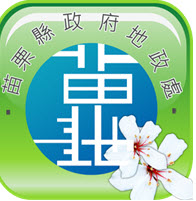 七、測量助理：徐瑜璘
(一)辦理高鐵及地政業務經費申請及核銷轉正、
    協助辦理高鐵區段徵收業務。
(二)協助徐美蓉辦理公文稿轉函及寄發業務。
(三)協助辦理耕地375租約調處業務。
(四)總務及臨時交辦事項。
地權科業務報告
2016/8/31
11
參、 業 務 配 置(8/8)
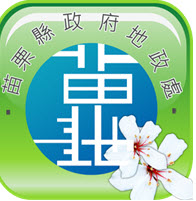 八、臨時工程助理員：劉智賢
(一)辦理竹科補償費發放、資料整理等相關
    業務及協助核銷轉正。
(二)協助辦理縣有耕地清查及占用處理業務
(三)支援協助其他同仁承辦業務。
(四)臨時交辦事項。
地權科業務報告
2016/8/31
12
肆、重點業務執行概況(1/7)
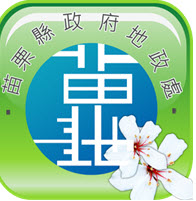 一、高鐵及竹科抵價地標售：
(一)高鐵抵價地14筆、竹科抵價地10筆，預計每月開標1次，於9/23開完標後，將依6/27區委會決議檢討價格，重新上網公告預計於10/28 、11/25 、12/23開標。
(二)為促銷底價地標售已擬定「苗栗縣政府土地開發行銷專區」網站推廣計畫書，委請廠商辦理中。
地權科業務報告
2016/8/31
13
肆、重點業務執行概況(2/7)
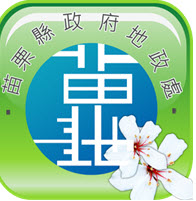 二、彭秀春、朱樹、黃福記等3戶大埔訴訟
    案：
(一)行政訴訟案：不服更二審判決，針對返還土地及回復原狀，再提最高行政法院上訴中。
(二)國家賠償案：苗栗地方法院分別審理中。
(三)行政院林院長允諾若法律可行，就朝原地重建方式進行案：內政部成立專案小組協調處理中。
地權科業務報告
2016/8/31
14
肆、重點業務執行概況(3/7)
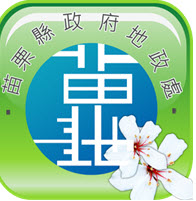 三、共有耕地自耕保留部分交換移轉工
    作：
    共412筆、已更正或移轉登記註銷註記275筆、竹南所6筆及銅鑼所1筆清查中、尚未公告11筆處理中、公告中119筆，土地所有權人提出異議8筆處理中。
地權科業務報告
2016/8/31
15
肆、重點業務執行概況(4/7)
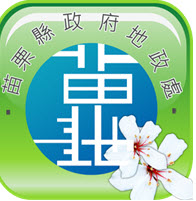 四、徵收註記未完成產權移轉清查工作：
    計有通霄鎮通北段2筆、苑裡鎮苑北段5筆，台鐵使用部分，預計編列預算補行發放補償費，其餘以「徵收失效」方式處理，目前請示內政部處理方式中。
地權科業務報告
2016/8/31
16
肆、重點業務執行概況(5/7)
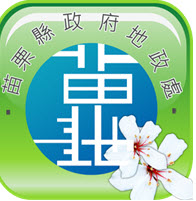 五、土地法第14條規定不得私有業務：
(一)海岸地、天然湖澤、水道已劃設公告，部分註記於土地標示部，水源地於8/29研商劃定。
(二)交通道路、古蹟，公產機關出售土地時，需逐案洽文化資產主管機關個案審認。
(三)礦泉地、瀑布地、名勝，尚待全面檢討劃設公告不得私有。
地權科業務報告
2016/8/31
17
肆、重點業務執行概況(6/7)
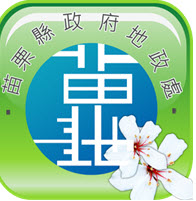 六、外人地權及大陸人士取得不動產業務：
104年7月1日至105年6月30日統計受理情形：
(一)鄉鎮件(筆)數：竹南鎮5件(土12筆、建9筆)、頭份市2件(土8筆、建4筆)、苗栗市2件(土12筆、建2筆)、公館鄉1件(土2筆)，計10件(土34筆、建15筆)。
(二)國別件(筆)數：香港3件(土19筆、建6筆)、馬來西亞4件(土10筆、建5筆)、澳大利亞1件(土2筆)、英國屬維京群島1件(土1筆、建1筆)、美國新澤西州1件(土1筆、建3筆)，計10件(土34筆、建15筆)。
(三)分區件數：住宅區8件、商業區1件、山坡地保育區1件，計10件。
(四)用途件數：住宅8件、辦公場所1件、投資1件，計10件。
地權科業務報告
2016/8/31
18
肆、重點業務執行概況(7/7)
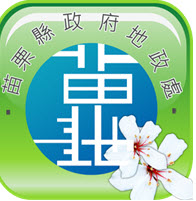 七、縣有耕地租用業務：
(一)目前管理之縣有耕地，計有2,179筆、面積約225.8公頃，出租1,293筆、面積約137.6公頃，104年收取租金約81萬元，至105年6月底占用列管，計有178筆、占用面積約10.4公頃、收取補償金約140萬元。
(二)目前國縣共有耕地，計有807筆、面積約27.5公頃，於8/1內政部業檢時，奉長官指示，預計與國有財產署協商，研議辦理國縣共有耕地交換。
地權科業務報告
2016/8/31
19
伍、  遭  遇  困  難(1/3)
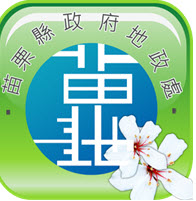 一、高鐵及竹科抵價地標售：
    市場投資環境差，投資人投資意願不高，目前雖然已豐富網站標售資訊，但成效如何？尚待後續標售狀況而定﹗
二、彭秀春原地重建案：
    內政部成立專案小組有欲介入處理，但目前分析後尚有都計變更甲建(建60%、容240%)或住二(建50%、容100%)、畸零地、退縮3M建築、4及5樓違建、道路拓寬，需待修法處理﹗
地權科業務報告
2016/8/31
20
伍、  遭  遇  困  難(2/3)
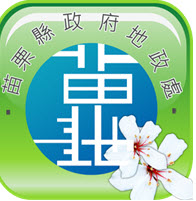 三、共有耕地自耕保留部分交換移轉工作：
    目前公告後已有2件異議案，1件已完成仲裁，待異議人確認是否提起訴訟？1件待第2次協調；但目前及後續待公告中，是否仍有人提出異議？尚待後續公告狀況而定﹗
四、礦泉地、瀑布地、名勝不得私有檢討劃
    設公告：
    內政部會議內容雖有決議，但實際作法卻未有詳定，於後續檢討劃設後，是否有爭議？尚待劃設公告狀況而定﹗
地權科業務報告
2016/8/31
21
伍、  遭  遇  困  難(3/3)
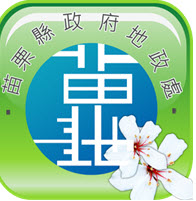 五、縣有耕地租用業務：
    目前承辦該項業務人員，因剛承接此項業務，對法令及程序均有待加強；且其代理期間只至106年10月16日止，屆時員承辦人員復職後，其對業務法令及程序亦需一段磨合期﹗
地權科業務報告
2016/8/31
22
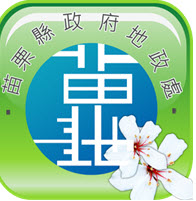 陸、  未  來  期  許(1/2)
一、苗栗縣政府土地開發行銷專區：
    目前委請廠商辦理中，廠商正依計畫書內容規畫中，預計於9月初與本科承辦人員研討，但在設置專區後，其網站後續更新及維護，本科承辦人員是否得予勝任？其招標之成效，是否能達成預期目標？仍待後續執行狀況而定﹗
二、國縣共有耕地交換：
    目前尚未與國有財產署協商，尚未能得知具體作法，且於商定，可能需實地現場勘查，方能確定如何交換，其現場勘查之經費，是否足以支應？辦理期程，是否能於短期內完成？交換後，是否能有具體成效？仍待後續執行狀況而定﹗
地權科業務報告
2016/8/31
23
陸、  未  來  期  許(2/2)
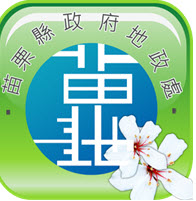 三、縣有耕地遭占用清查工作：
目前縣有耕地計2,179筆，只出租1,293筆，尚有886筆土地需釐清現況？且出租之土地中，是否有依租約使用？尚須至現場全面清查，但本科承辦人力(業務承辦及協辦計2員)不足，如要於短期內完成全面清查，尚待研擬其他可行性作法？方能達成﹗
地權科業務報告
2016/8/31
24
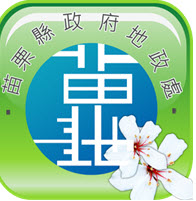 簡報結束﹗
感謝聆聽﹗
地權科業務報告
2016/8/31
25